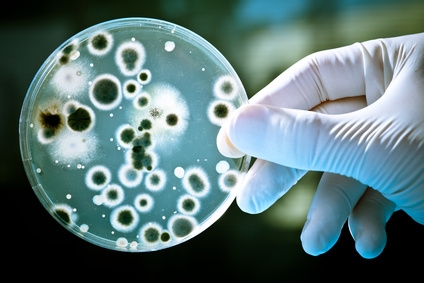 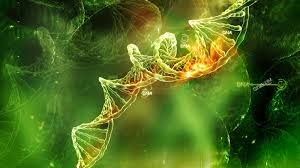 kisle@forgevalley.Sheffield.sch.uk
Welcome to A level Biology
Exam board: AQA
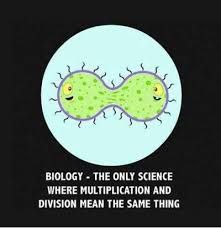 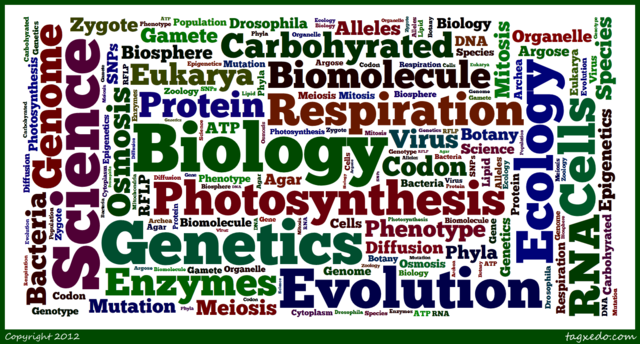 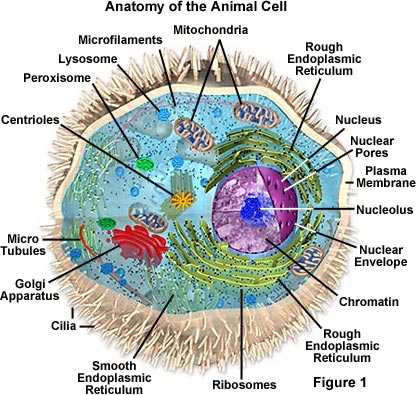 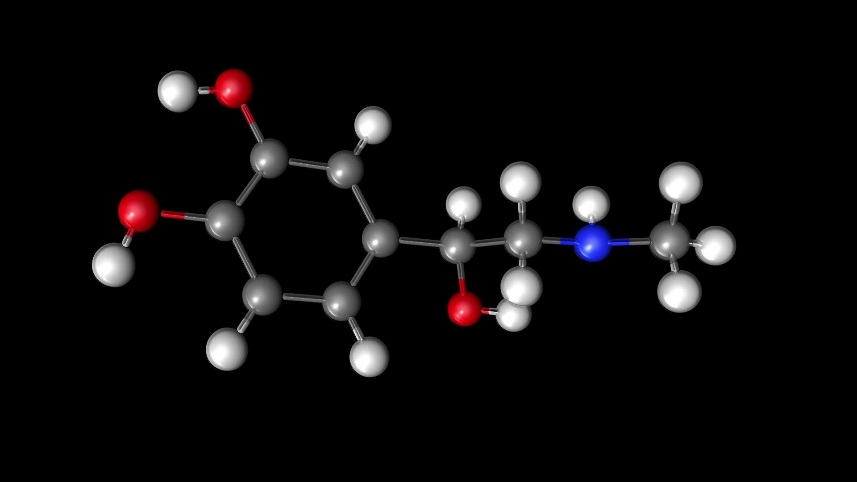 Destinations and Degrees
Biology
Natural Sciences
Medicine
Law
Humanities
Biochemistry
Marine Biologist
Sports Science 
Dentistry
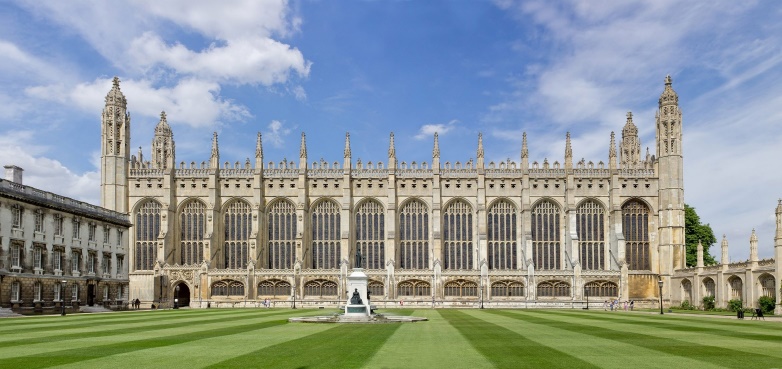 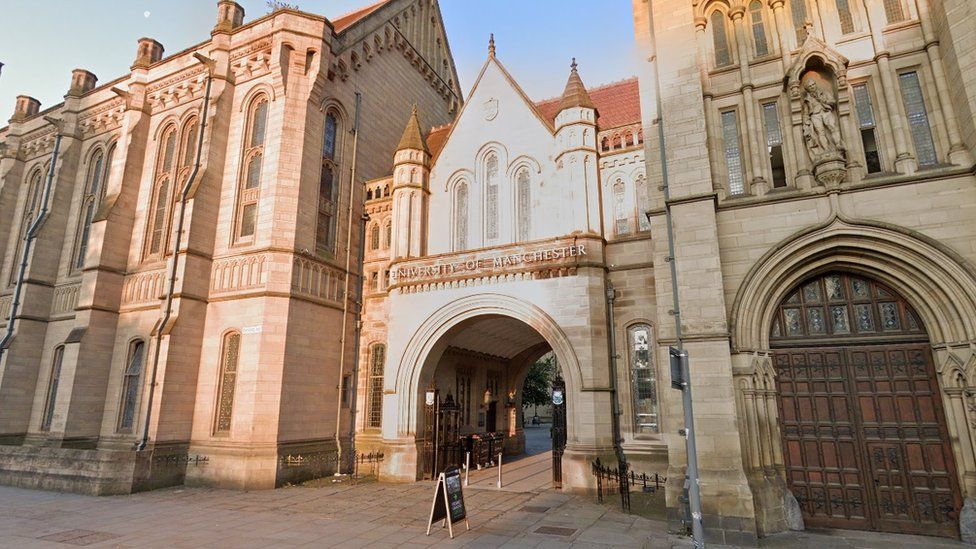 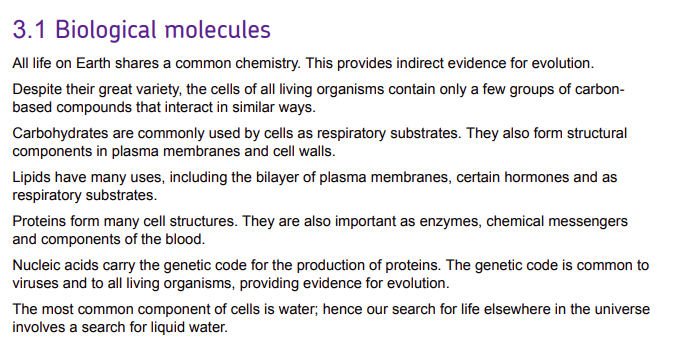 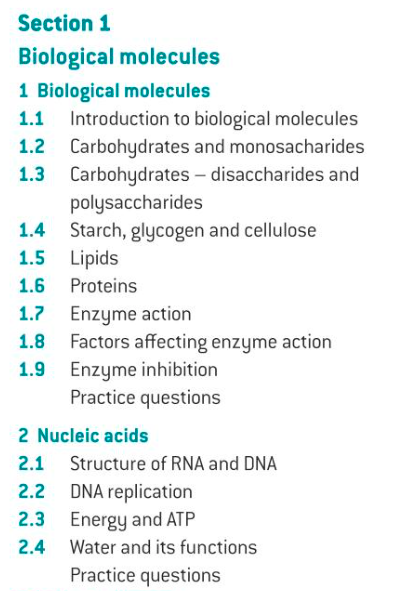 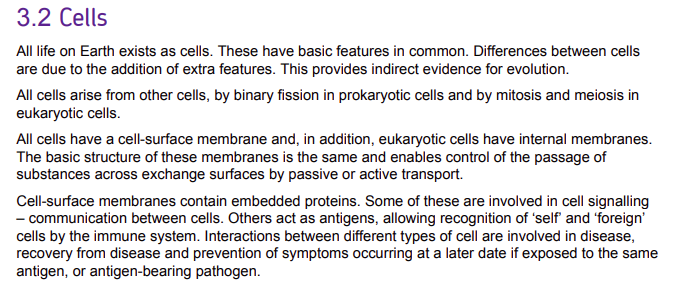 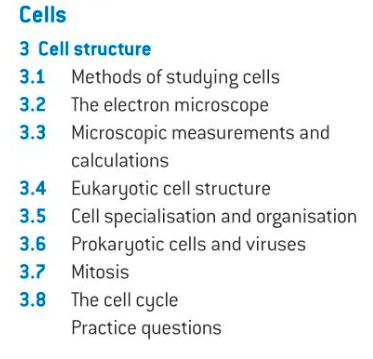 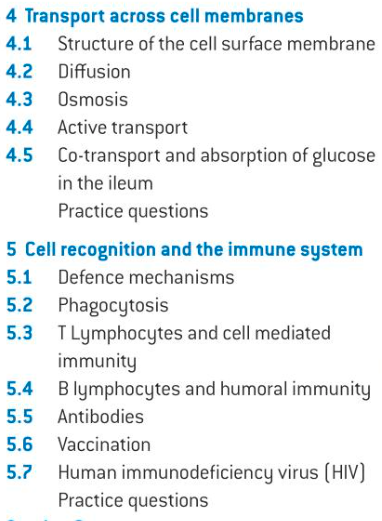 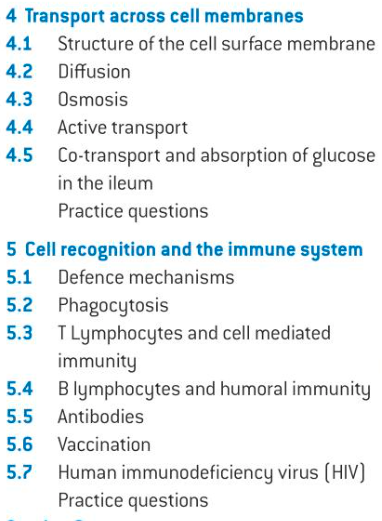 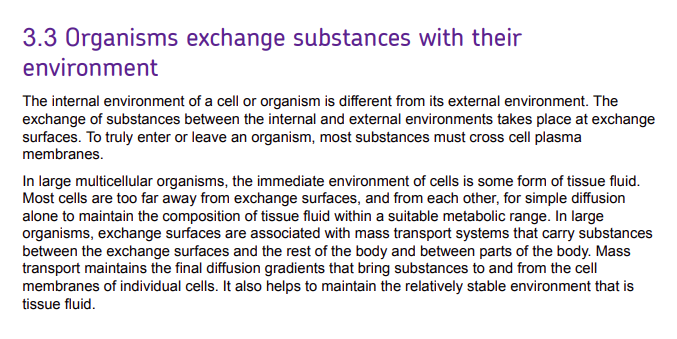 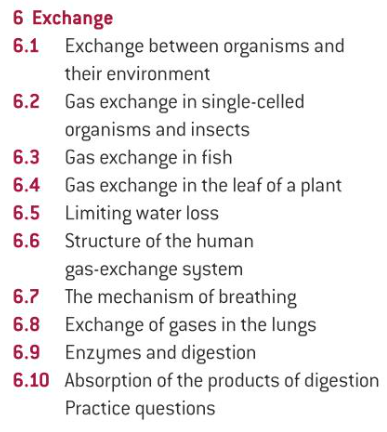 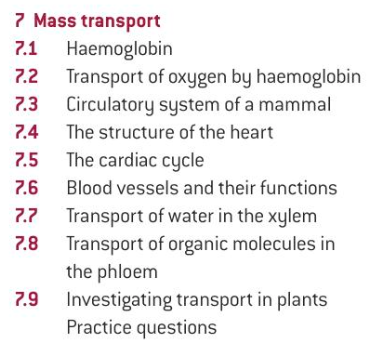 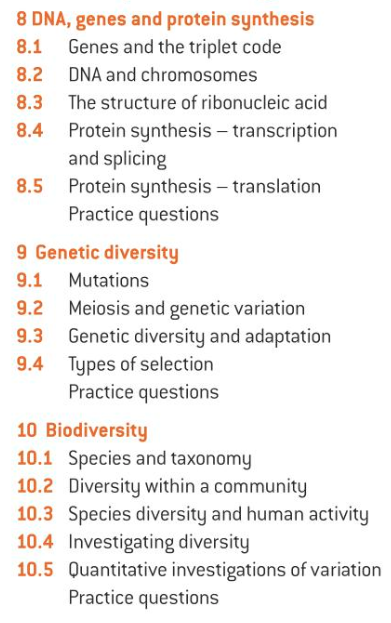 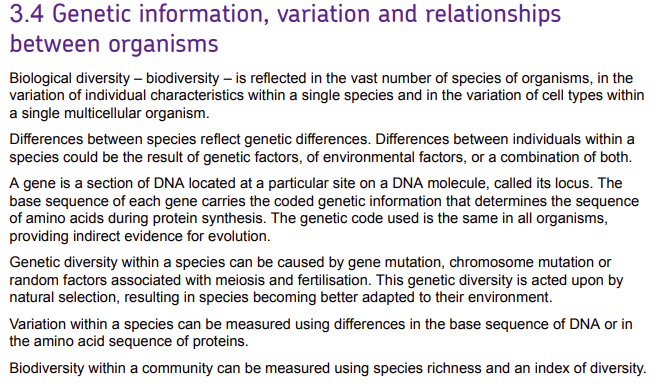 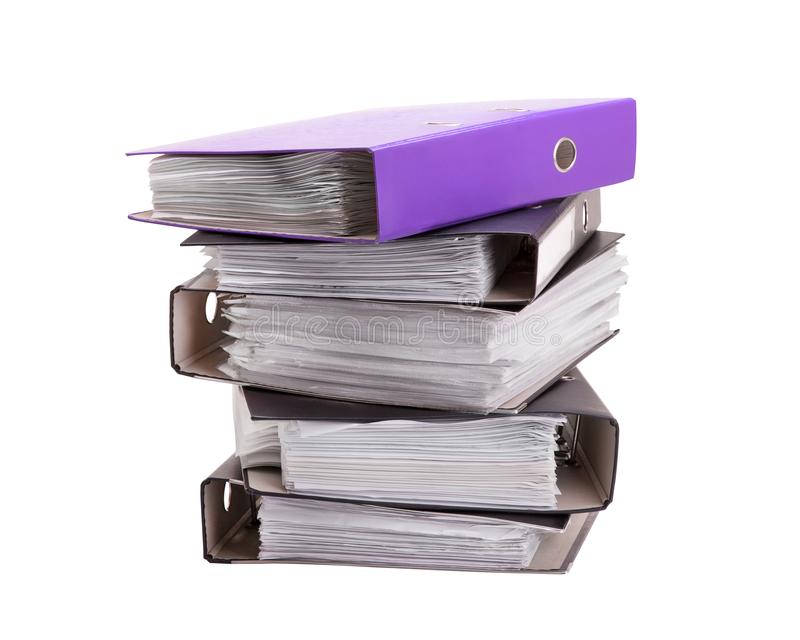 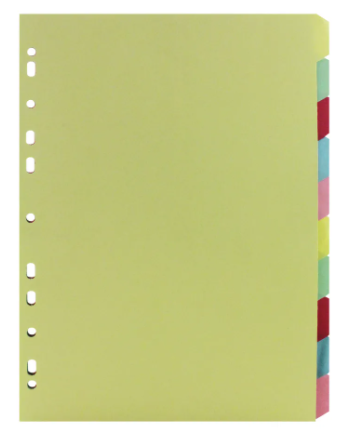 Expectations
Get yourself a folder with 10 dividers for each of the chapters that you will study in Y12.
Equipment – pencil case, scientific calculator etc, A4 lined paper, ruler.
We will provide you with a required practical folder.
You can get a physical copy of the Y12 book in September (£10 deposit – repayable when returned) we also have a pdf version online.
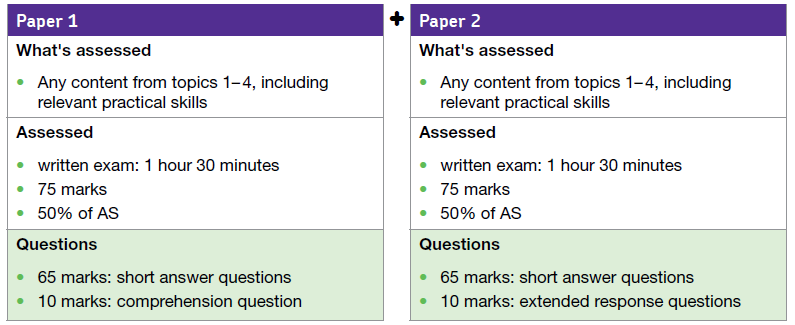 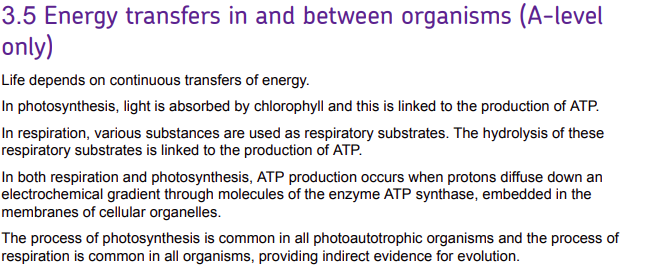 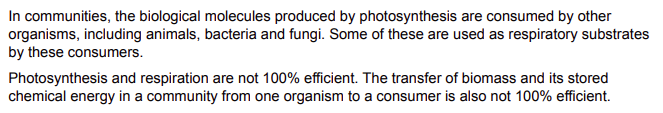 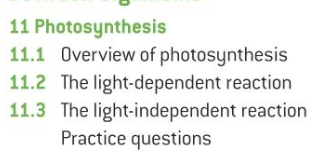 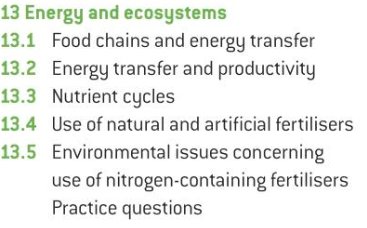 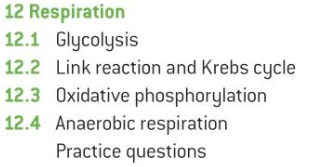 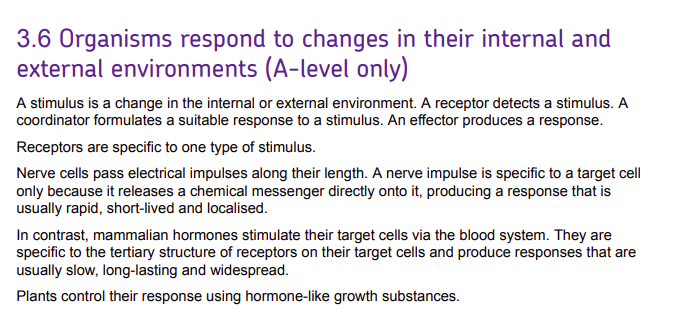 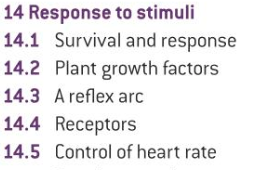 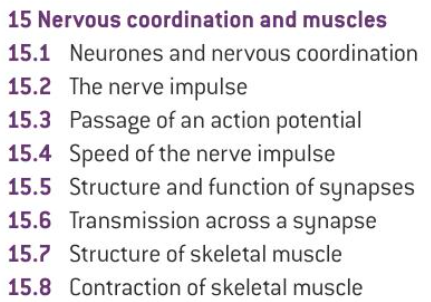 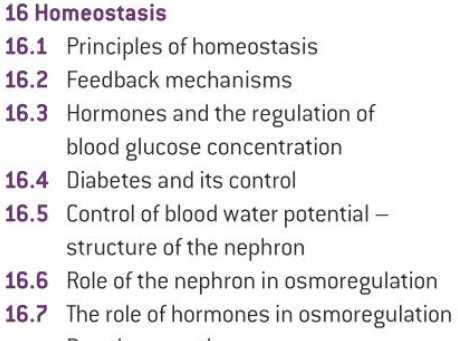 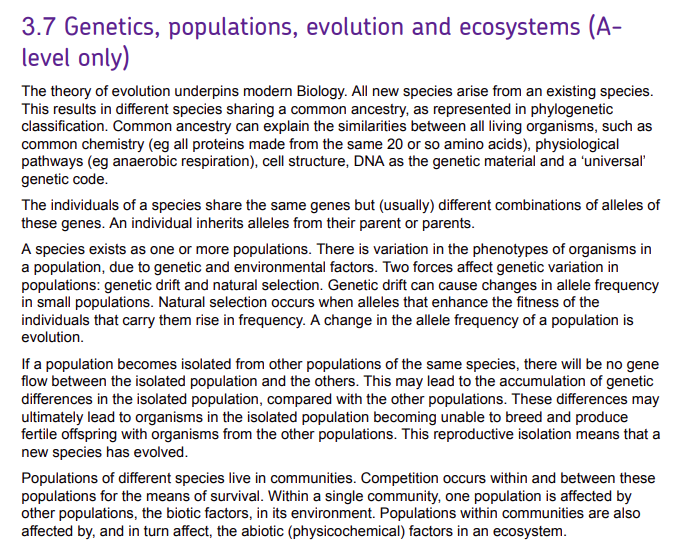 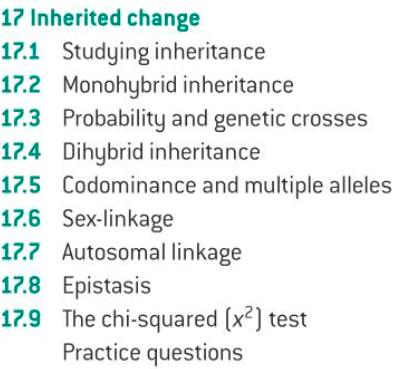 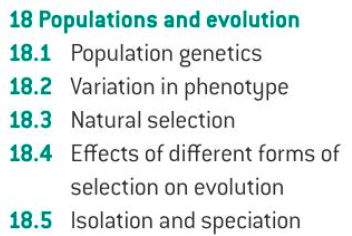 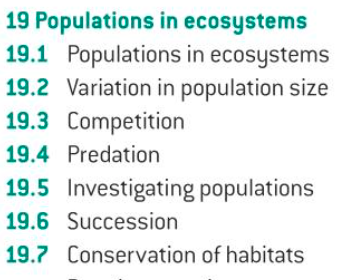 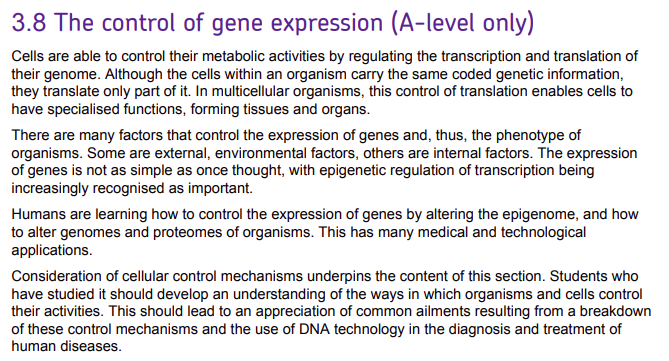 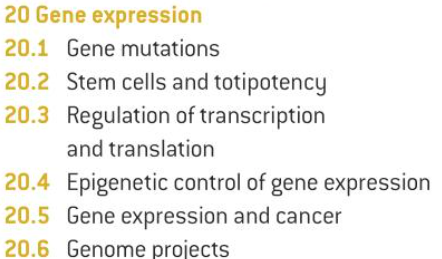 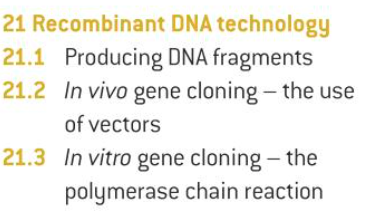 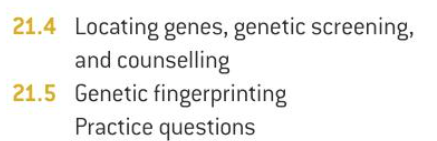 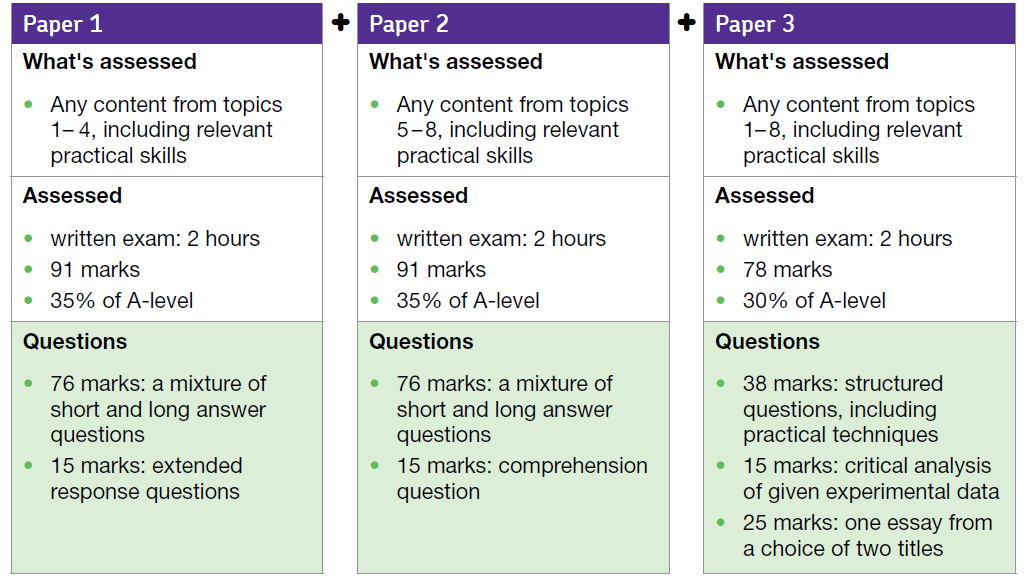 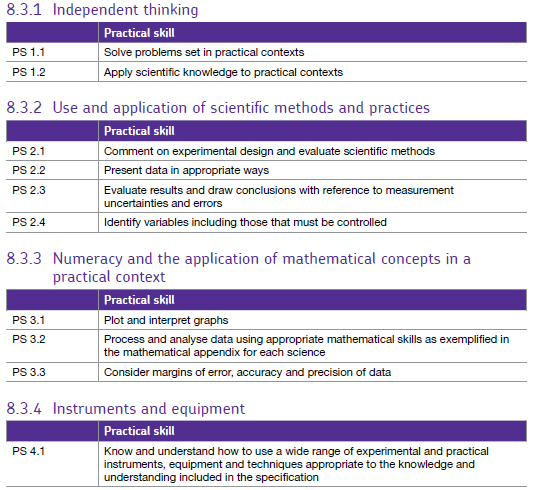 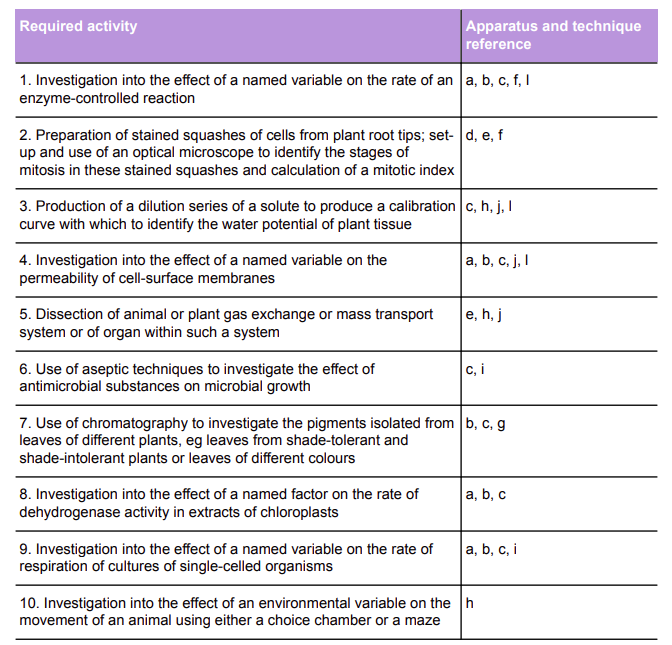 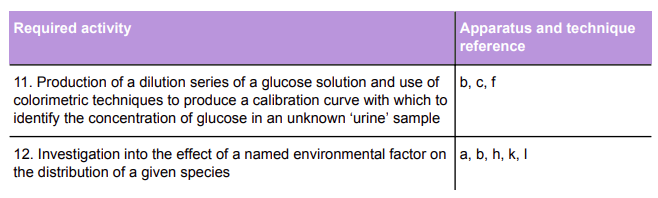 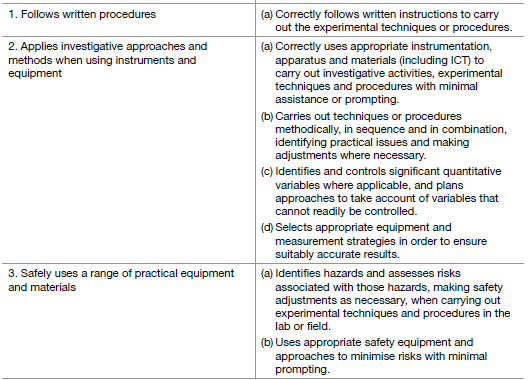 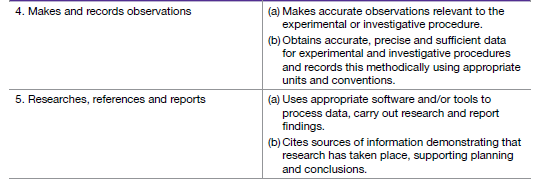 Expectations
Complete all homework on time, you must email your teacher if you need help before the deadline!
5 hours of lessons per week should be matched with 5 hours of work outside lessons (includes consolidating notes and homework). 
Use your frees to do work!
Email your teacher if you are absent and ask for catch up work, this is your responsibility!!
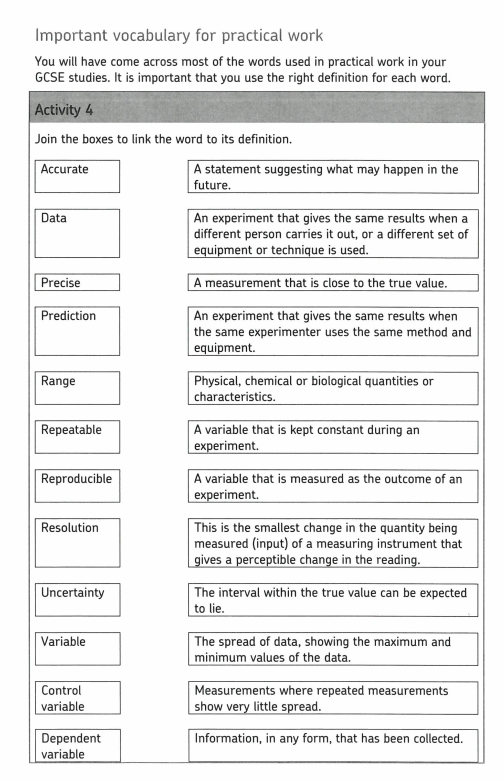 Complete the summer work booklet that you have been given today. Hand your work to Miss Isle in September.
Any questions?
kisle@forgevalley.Sheffield.sch.uk